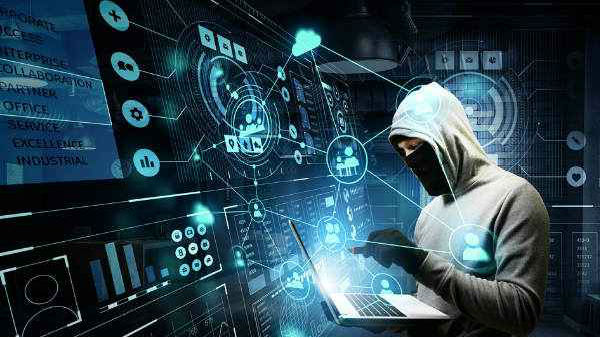 Sobreviviendo al Ciber-Apocalipsis : Gestión de crisis de ciberseguridad
CSIRT - CEDIA
Jorge Merchán
Ecuador, Mayo 2023
Agenda
Introducción 

Respuesta a incidentes VS Crisis de ciberseguridad

Elementos clave

Proceso
jorge.merchan@cedia.org.ec
+593998911517
[Speaker Notes: Introducción a la gestión de crisis de ciberseguridad
Respuesta a incidentes VS Crisis de ciberseguridad
Elementos clave de un plan de gestión de crisis
Proceso de gestión de crisis de ciberseguridad]
Introducción a la gestión de crisis de ciberseguridad
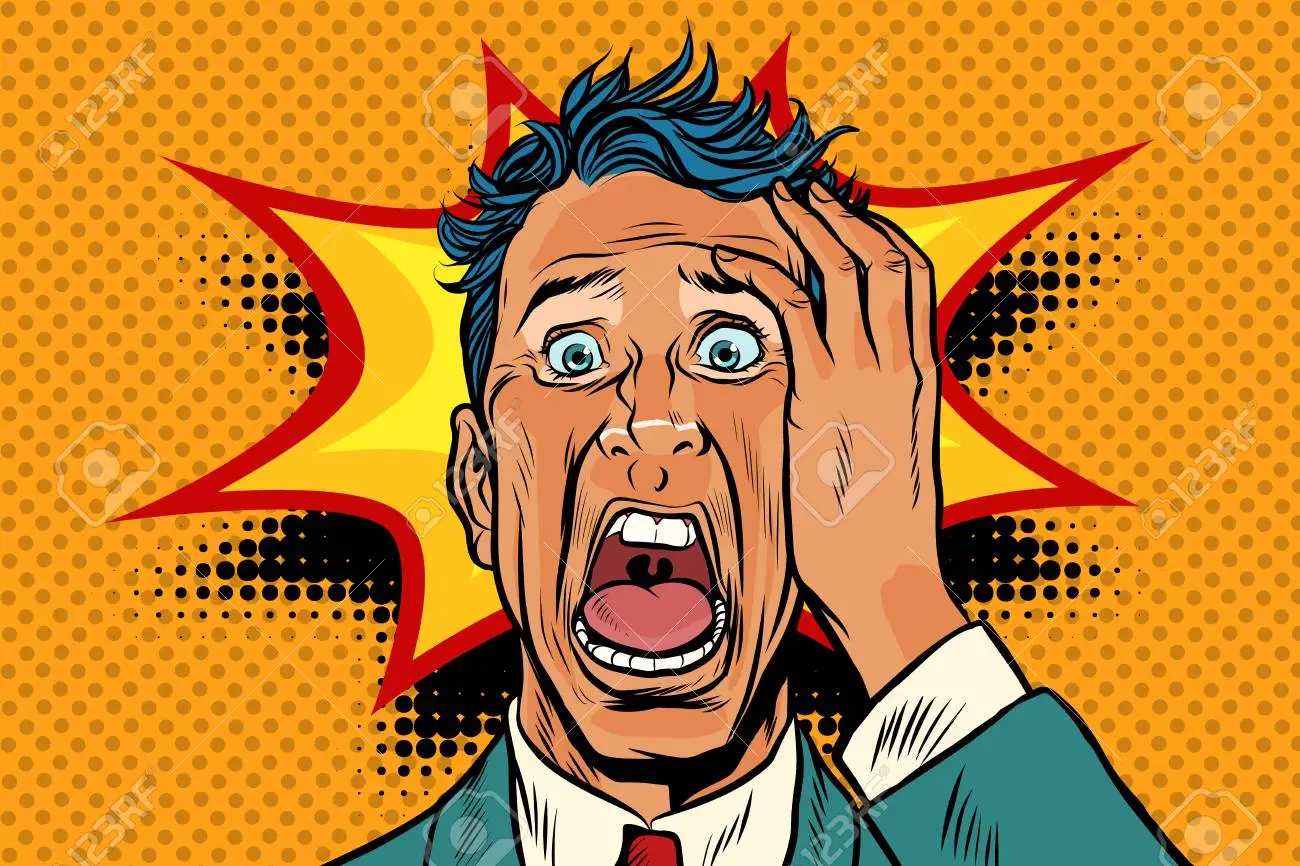 ¿Estás preparado para la próxima amenaza? 

¿Afectará las operaciones en solo una parte del negocio o conducirá a una interrupción total?
 
¿Podría amenazar la existencia misma de la institución?
jorge.merchan@cedia.org.ec
+593998911517
[Speaker Notes: proceso de preparación, respuesta y recuperación ante un ciberataque o una violación de datos.
identificación de riesgos potenciales, establecer protocolos de respuesta a incidentes y aplicar medidas para prevenir futuros ataques
sólido plan de gestión de crisis de ciberseguridad]
Respuesta a incidentes VS Crisis de ciberseguridad
Un IRP: metodología para hacer frente a los eventos de seguridad cibernética del día a día, como infecciones de virus, malware, etc.
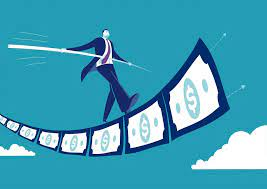 En caso de crisis, puede impactar seriamente a la institución, su reputación, estabilidad financiera e incluso su viabilidad como negocio.
jorge.merchan@cedia.org.ec
+593998911517
[Speaker Notes: plan de comunicación sólido no solo ayudará a proteger a los clientes, sino que también ayudará a su empresa a mitigar cualquier daño a la imagen de marca y la pérdida de ingresos.]
Elementos clave de un plan de gestión de crisis
Partes interesadas
Roles y responsabilidades
Explore escenarios hipotéticos que evalúen el impacto potencial
Plantillas de extractos personalizados  (estudiantes, Profesores, administrativo, socios comerciales)
Plantillas de comunicación pre-elaboradas para notificaciones de incumplimiento
Servicios de protección de identidad y crédito 
Identificación de expertos forenses
jorge.merchan@cedia.org.ec
+593998911517
[Speaker Notes: partes interesadas: ejecutivas, legal, privacidad, riesgo, TI, cumplimiento y comunicaciones corporativas
Definición clara de roles y responsabilidades de cada parte interesada
Explore escenarios hipotéticos :definir niveles de gravedad y la definición de protocolos de respuesta específicos
Plantillas de extractos personalizados para clientes, socios comerciales, medios y agencias externas;]
Proceso de gestión de crisis de ciberseguridad
jorge.merchan@cedia.org.ec
+593998911517
Proceso de gestión de crisis de ciberseguridad
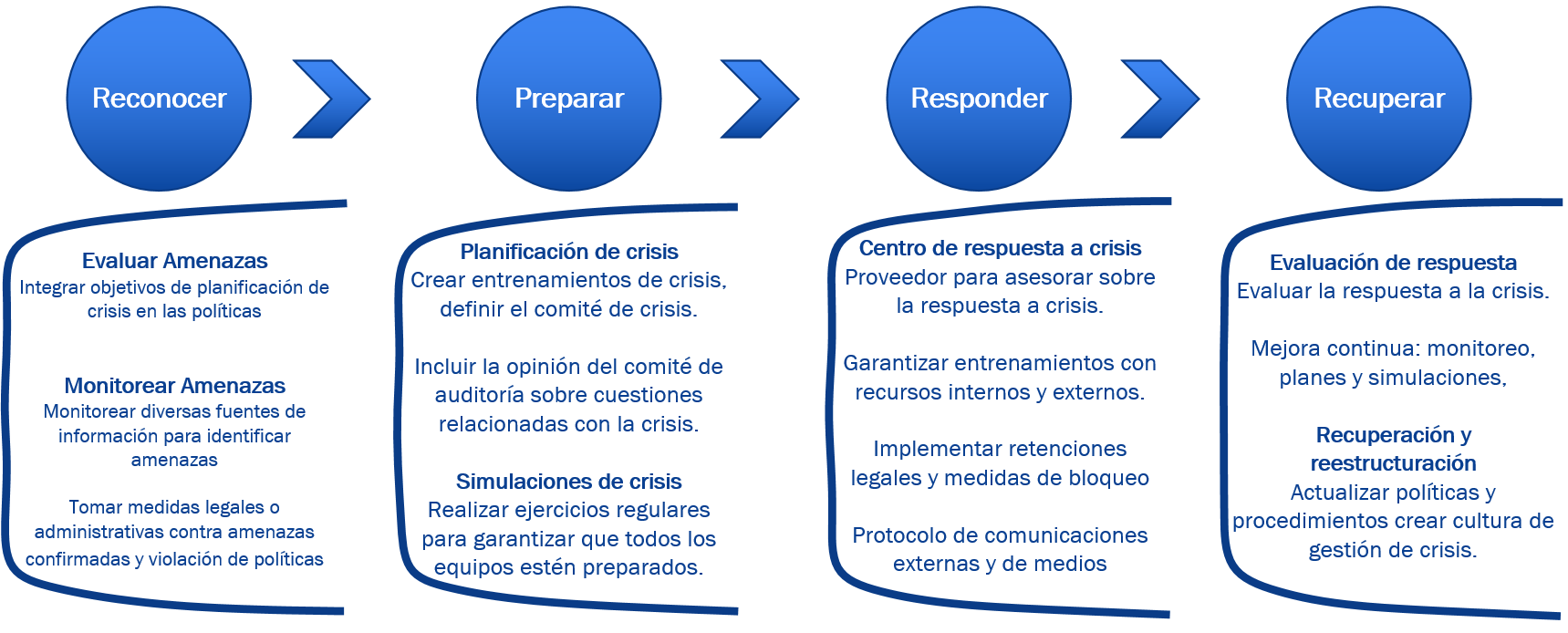 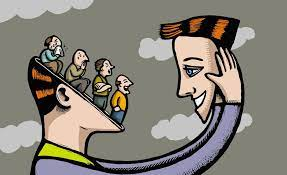 jorge.merchan@cedia.org.ec
+593998911517
Proceso de gestión de crisis de ciberseguridad
jorge.merchan@cedia.org.ec
+593998911517
Proceso de gestión de crisis de ciberseguridad
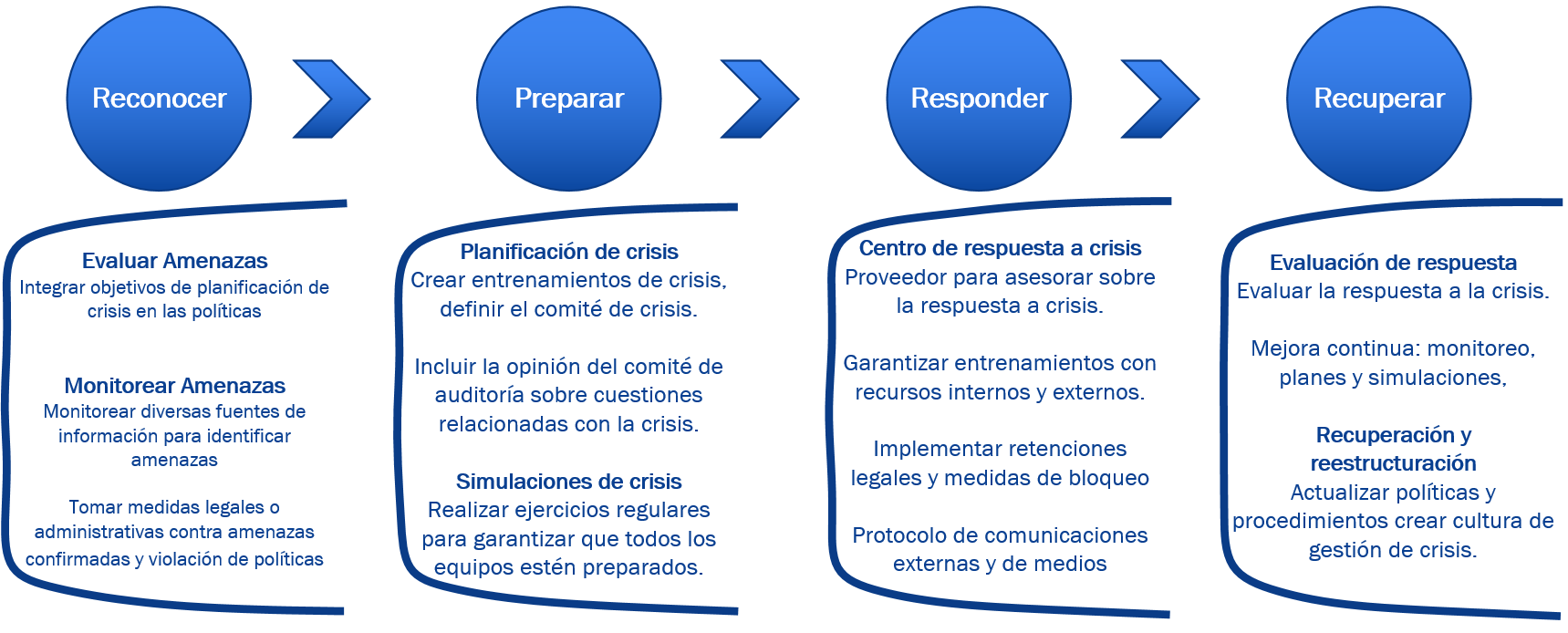 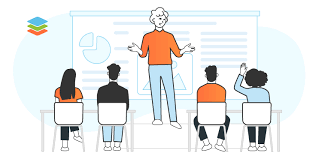 jorge.merchan@cedia.org.ec
+593998911517
Proceso de gestión de crisis de ciberseguridad
jorge.merchan@cedia.org.ec
+593998911517
Proceso de gestión de crisis de ciberseguridad
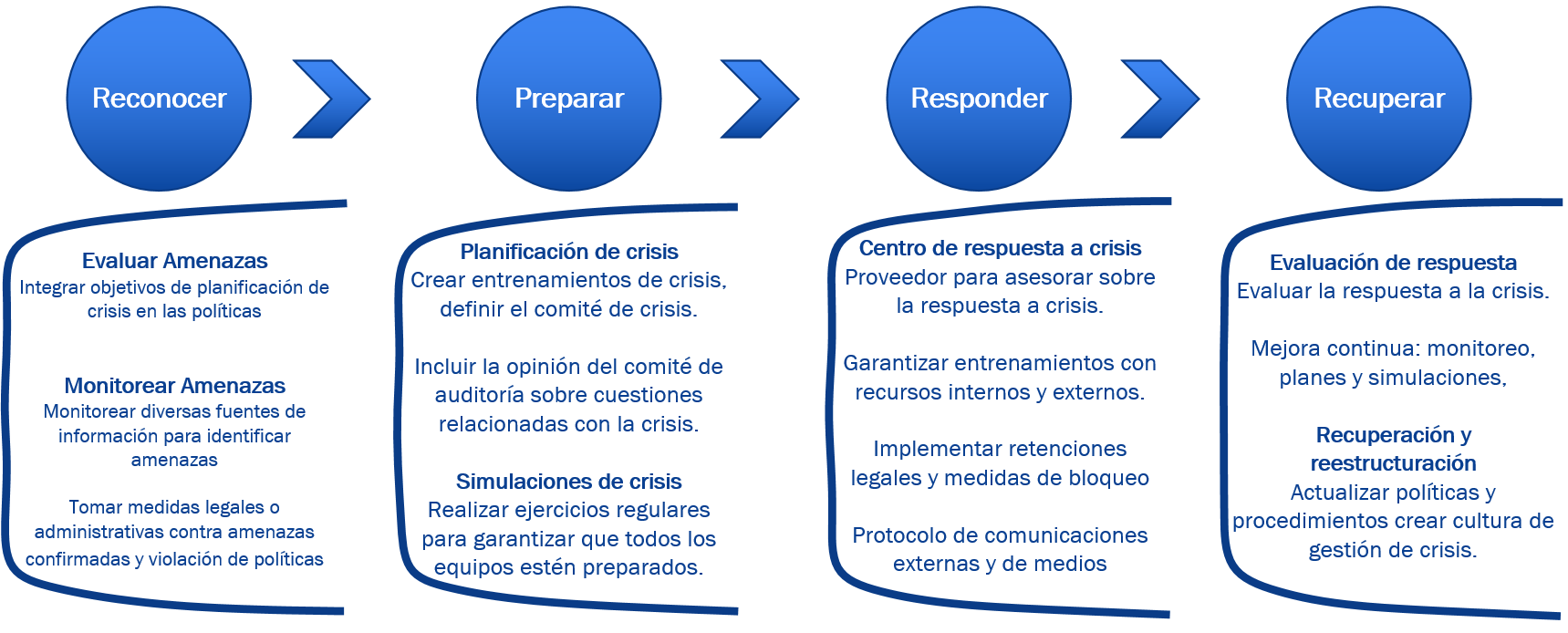 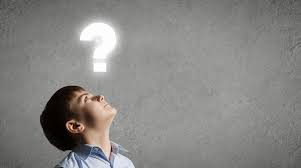 jorge.merchan@cedia.org.ec
+593998911517
Proceso de gestión de crisis de ciberseguridad
jorge.merchan@cedia.org.ec
+593998911517
Proceso de gestión de crisis de ciberseguridad
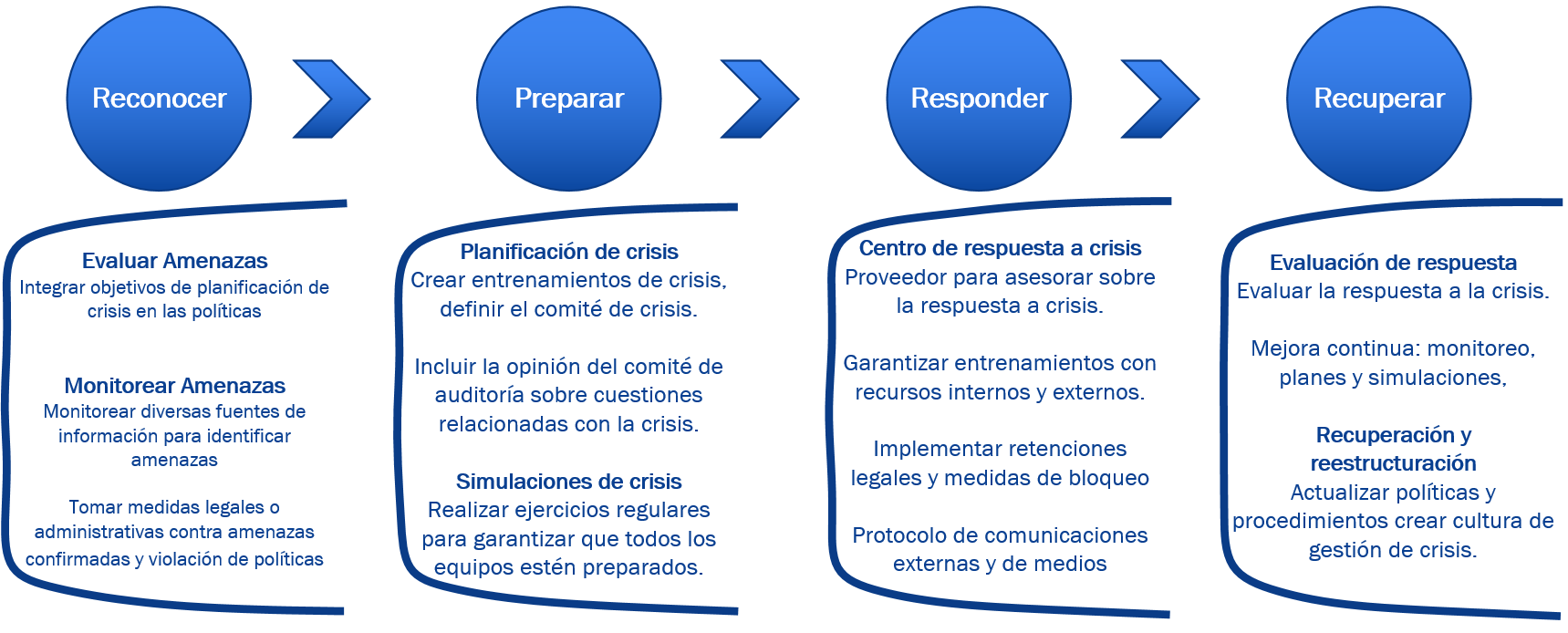 jorge.merchan@cedia.org.ec
+593998911517
Proceso de gestión de crisis de ciberseguridad
jorge.merchan@cedia.org.ec
+593998911517
La práctica hace al maestro: simulación de crisis
¿Qué pasó?

¿Cuál es el impacto? 

¿Cuál es nuestro plan?

¿Cómo nos estamos comunicando?
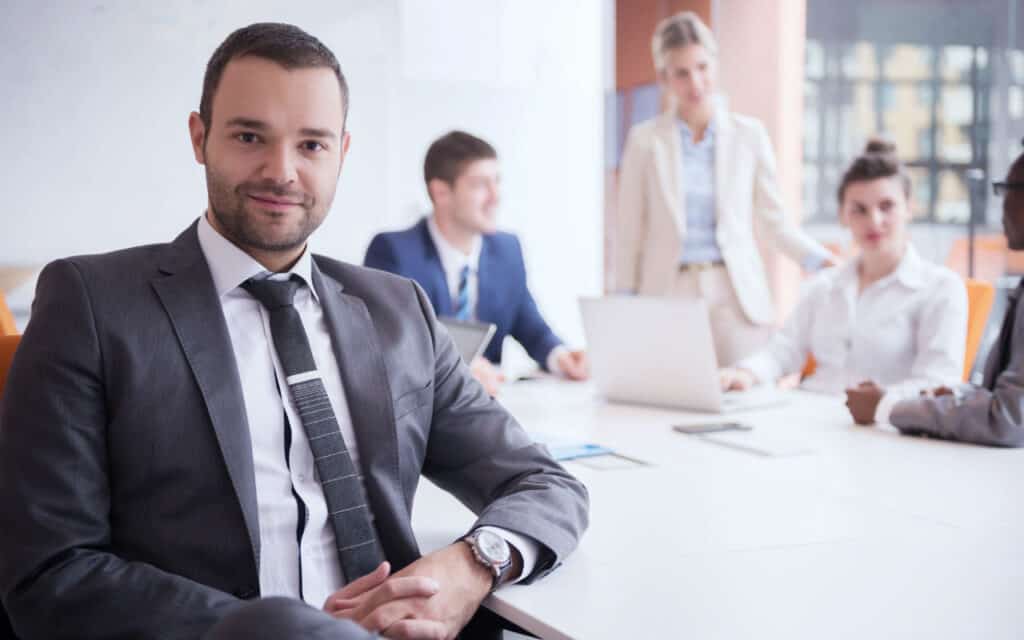 jorge.merchan@cedia.org.ec
+593998911517
[Speaker Notes: Categorización de ciberacontecimientos: Una lista priorizada de posibles eventos cibernéticos 
- Identificación partes interesadas: Información de contacto clave, tanto de personas técnicas como no técnicas
- Procedimiento de intervención: El plan de la organización en respuesta a un ciberevento, detallando cómo se gestionarán y comunicarán los eventos.
- Plantilla de comunicación: Una plantilla de comunicaciones utilizada para dirigirse a las partes impactadas.]
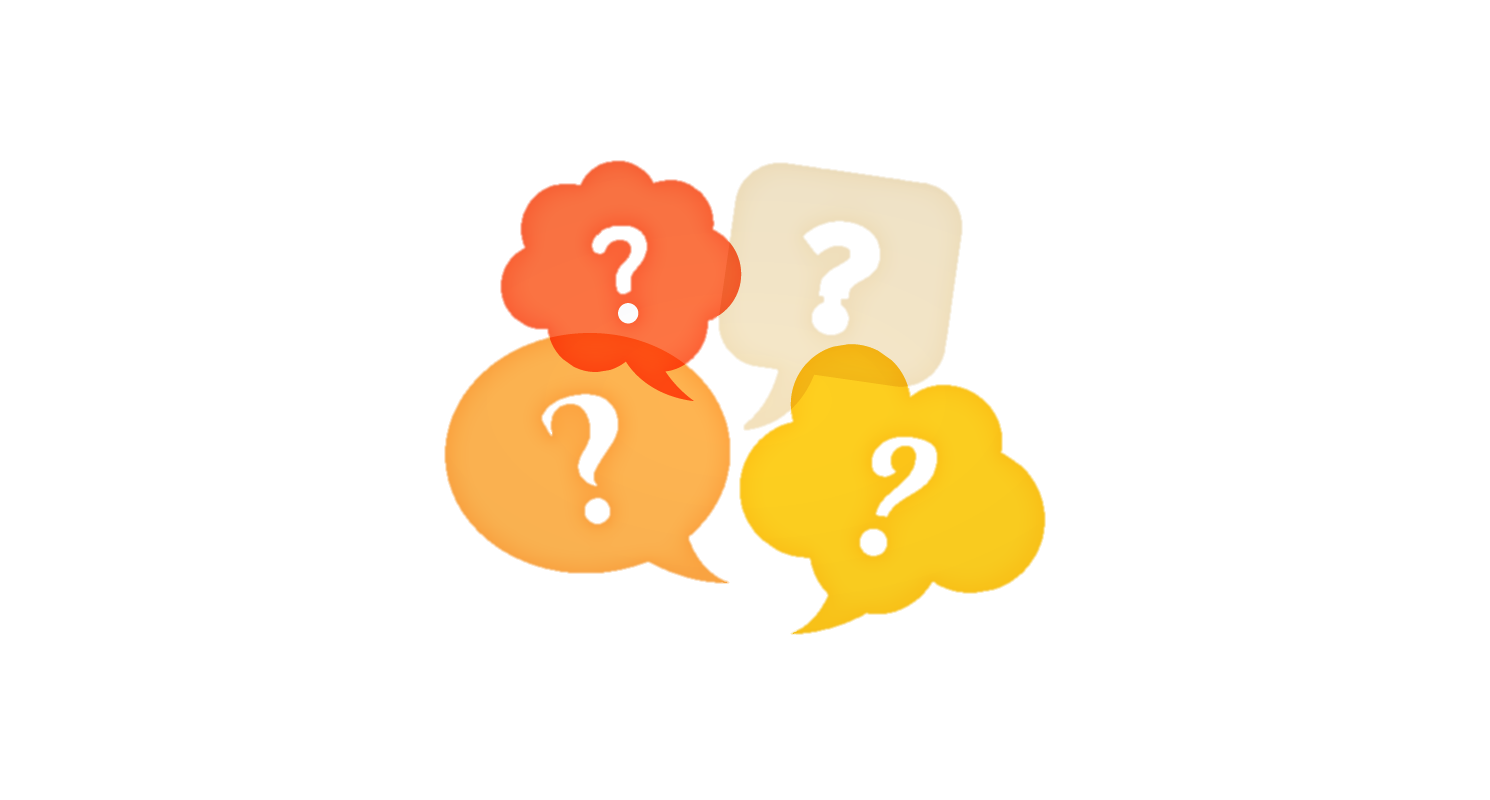 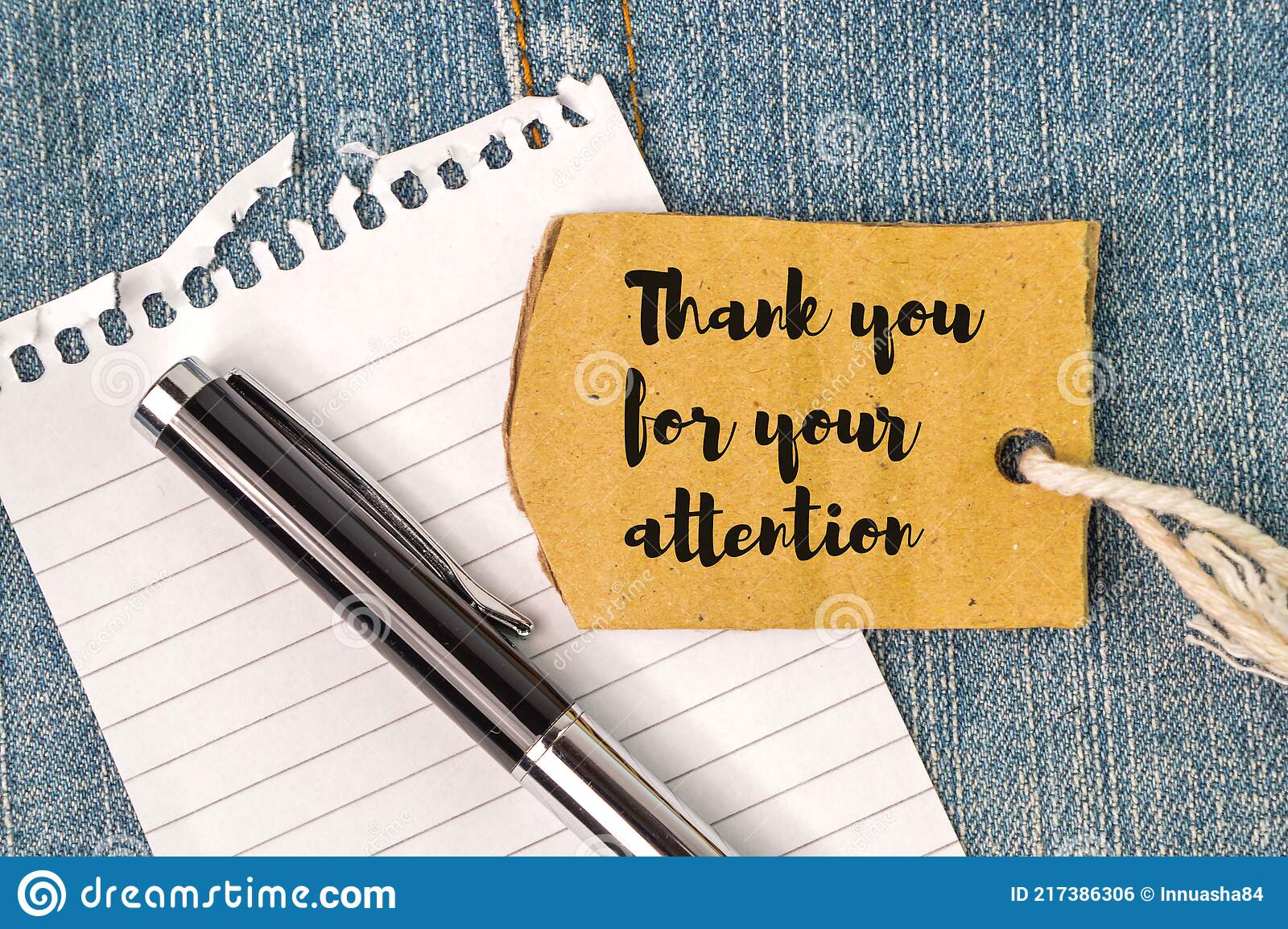 jorge.merchan@cedia.org.ec
+593998911517